Mrs. Brooke Hunt, M.Ed. NBCT
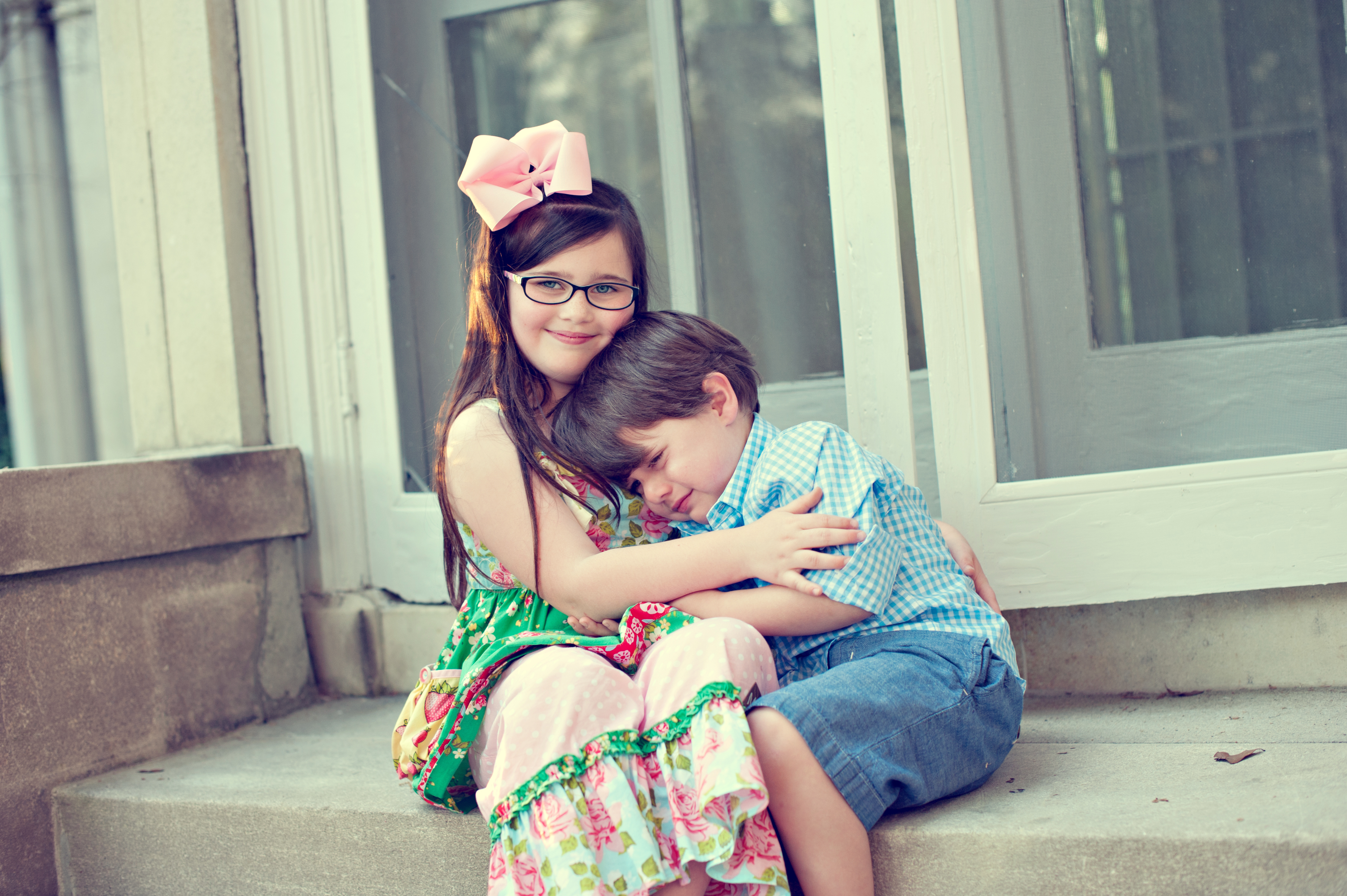 [Speaker Notes: You can include a picture of yourself, your family, and share some information about yourself with your new families and students.]
My cell – 901.596.7740
My email – hunthb@scsk12.org
School Office – 901.416.2148

Please provide your email & cell number
on the sign-in sheet!

*note/phone call for absence (3 days)*
[Speaker Notes: Include Names, phone numbers and emails of important school personnel. It could be your principal, assistant principal, secretary, and nurse.]
8:05 Arrival/Announcements/Journals
8:30 Morning Meeting
  Reading Block
11:05 Lunch
11:35 Recess
12:15 Math
1:15 Intervention/Enrichment/Rest/Snack
2:05 ENCORE
3:10 Dismissal
[Speaker Notes: Share your daily schedule!]
A – Act Safely
B – Be Responsible and Respectful
C – Care for Yourself, Others, and your Environment
D – Do your Best at All Times

We use logical consequences, fix-it, and take a break time.
*BEE BINDER CALENDARS*
Please see the Richland website for the school supply list 
Wish List/Necessary but not required:  Chlorox wipes, copy paper, scrapbook supplies, Sharpies, Flair Pens, playdough… 
Backpacks (appropriate size, need a change of clothes EVERYDAY…) and a pack of white t-shirts
Donor’s Choose
Gift Cards:  Amazon, TPT, Hobby Lobby, etc.
[Speaker Notes: Share supply lists or even extra supplies that you are requestion]
Students can arrive at school as early as 7:45 to eat breakfast.
*if you are not in OASIS, your child may not be dropped off or enter the building before 7:45*  
School Hours 8:05-3:10*
*please be on time to pick up your child*
Students are late at 8:20!
After 8/13, students will walk down by themselves from the front hallway at the top of the stairs.  
If your child has trouble separating, try to arrive right at 8:05 and let them walk in with the line.
[Speaker Notes: Make sure parents know what time the first bell rings and when the tardy bell rings. Let them know the earliest time that students can be dropped off and what they do when they get there.]
Breakfast is free for all SCS students.

Students can arrive no earlier than 7:45 to eat breakfast in the cafeteria.
[Speaker Notes: Include breakfast prices, where they can pay, where they can find a breakfast menu]
Our lunch time is 11:05 – 11:35.

You may bring lunch and eat with your child during this time after the 1st 9 weeks.

Your child may bring his/her lunch OR get a tray lunch (not both)*
[Speaker Notes: Include lunchprices, where they can pay, where they can find a lunch menu]
All students need to bring a refillable water bottle everyday  with WATER.

Snack calendar – each student will bring (21) snacks

If you forget – Send next day!
[Speaker Notes: Explain your expectations for snack time: will you have class/group snacks or will each student be responsible for bringing their own snack each day]
KK dismissal is 3:10

We dismiss outside the red double doors.

If there is a change, please
CALL THE OFFICE.
[Speaker Notes: Let parents know what time the bell will ring for dismissal and what pick up procedures are. I also always include a little note that they should email me AND call the office is there is a change in what they normally do after school. I may not get to my email in the afternoon so letting the office know is always very important]
Please feel free to share any concerns or ask me any questions!
Email, notes, texts – are fine!

Please – no texts or phone calls during the school day! 

Technology is a great tool for communication!
Remind app, sign up genius, SEESAW …
[Speaker Notes: Share how you will be communicating with your parents this year. Do you have a daily folder? Weekly? Share your email and your school number. Here I would also share if you have any social media for your class: facebook, instagram, twitter, etc.]
Wish List (will create on Amazon)
Donor’s Choose class grant
TPT or Amazon
Hobby Lobby or scrapbook donations
Special sign-ups for Theme Studies
Pack of T-shirts
[Speaker Notes: Here I would include the items that you ALWAYS ask for or could use that is NOT on your supply list.]
Titles for Tomorrow (PTO)
Special Snack Day
Birthday Lunch
Parent Reader

Invitations welcome for whole class, or all boys/all girls… (join PTO)

No balloons, cupcakes…
[Speaker Notes: How will you recognize students’ birthdays this year. Share specific information! That way there is no question about what is acceptable and what isn’t.]
Thanksgiving Feast
Winter Party
End of the Year Party

*Mrs. McNary – big on limiting edible treats for non-party days, but I can usually work around calling it a work station*
[Speaker Notes: Let them know what other classroom parties are and dates if you have them available]
Room Parent
Assistant Room Parents

Binder Helpers
Scrapbook Helpers
T-shirt Helpers (for field trips)
Special Day Station Assistants

*volunteer sign-ups usually begin in October*
[Speaker Notes: How will you use volunteers? Let parents know jobs that you may have them do. How will you be sending out that information to parents?]
Zoo Field Trip
(Halloween)

Spring Field Trip

*$ due 30 days prior*
[Speaker Notes: You can give tentative or specific information here.]
Parent Teacher Conferences

Refer to the SCS Calendar
scsk12.org

Refer to the PTO calendar
[Speaker Notes: Other important dates: programs, field days, etc]
Eureka Math
(also called EngageNY)

Calendar Math Routines

Math Journals

Math Stations   iReady/Zearn
[Speaker Notes: How you use this is up to you. You can share your standards/expectations here, or you can share pictures of what your math area looks like…or both!!]
Science is embedded in our Reading Block.  

Themes – Plants, Polar Animals…

Monthly STEM/STEAM Projects
[Speaker Notes: How you use this is up to you. You can share your standards/expectations here, or you can share pictures of what your science area looks like…or both!!]
30 minute
Daily Writing Block

Stages of Writing

Handwriting Instruction
[Speaker Notes: How you use this is up to you. You can share your standards/expectations here, or you can share pictures of what your writing area looks like…or both!!]
Reading/Language Arts
Whole Group
Guided Reading Groups
Work Stations
RTI/Intervention
Assessments
[Speaker Notes: How you use this is up to you. You can share your standards/expectations here, or you can share pictures of what your reading area looks like…or both!!]
Our social studies curriculum is embedded into our reading/language arts block.
[Speaker Notes: How you use this is up to you. You can share your standards/expectations here, or you can share pictures of what your social studies area looks like…or both!!]
We use a lot of technology in this class!
iPods, iPads, Macbooks…
Apps, programs, assessments...
Smartboard, interactive sites...
[Speaker Notes: Share what types of technology you will be using in your classroom here.]
We have (2) music teachers
(2) 30 min. music classes/week
*Monday & Tuesday
Mrs. Fiveash
[Speaker Notes: Include a picture of your Music teacher, what days you have Music, and maybe some expectations]
We have (2) P.E. teachers!
(2) 30 minute classes/week

Wednesday/Friday
2-2:30
[Speaker Notes: Include a picture of your PE teacher, what days you have PE, and maybe some expectations]
Mrs. Ferkin – Librarian
30 minute class/week
*will be able to check out a book
*must return book on Library Day to be able to take books home
[Speaker Notes: Include a picture of your Librarian , what days you have Library, and maybe some expectations]
We have (2) Art teachers!
(2) 30 minutes classes/week

Tuesday/Thursday
[Speaker Notes: Include a picture of your Art teacher, what days you have Art, and maybe some expectations]
KK does not go to the computer lab!

Assessments 
Using a computer mouse
[Speaker Notes: Include a picture of your Computer teacher, what days you have Computer Lab, and maybe some expectations]
There is not a school nurse!

If your child is sick, you will be called to come.  Refer to the handbook for policy info.  *Please don’t tell them to call if they don’t feel better!* TEXT ME!

*change of clothes*
[Speaker Notes: Share school health policies here]
Standards-Based Grading
Progress Reports 2nd, 3rd, 4th
Benchmark Assessments
PORTFOLIO
Informal Assessments

Daily Calendar (Conduct)
[Speaker Notes: Share grading policies here and maybe report card dates]
Responsive Classroom

Phone Calls, Notes,
Office Referrals
(for severe behavior)
[Speaker Notes: What do you use in your classroom? Share your plan here. Pictures are helpful too.]
Monthly Homework Packets (differentiated)
Theme-Based Projects
(optional)
*unless finishing work is a problem behavior in class
[Speaker Notes: Share homework policies here.]
Refer to Richland Handbook
Shirts – white, red or gray
NO NAVY
Bottoms – navy, black, khaki
NO NAVY POLO DRESSES
*change of uniform clothes*
[Speaker Notes: Hit on the major dress code policies here]
*Same rules apply outside
*Use of logical consequences
*water bottle
*inside playtime during inclement weather
*please allow independent playtime at the playground
[Speaker Notes: Here I always remind parents when we go outside and to send their child in weather appropriate clothing]
All medications must be given in the office!
*must get appropriate form from office/signed by doctor*

Please let me know if your child takes any med at home (i.e. cough)!  It helps keep me informed!
Richland has many family fun events.  During the school year we will have family science and math night, family reading night as well as many other family oriented activities.
Volunteers and visitors must sign in the office and pick up a visitor’s badge.

*PLEASE do not sign in to walk your child down in the mornings.
We will have a rest time every day
(usually 1:15-1:45).

Even if a child does not go to sleep, it’s essential for brain development to have some “down time”!

You may send a small blanket or towel and lovie that will be kept in the backpack!
B.E.E. BINDERS  (“Bring Everything Everyday”) help keep us organized.  The three-ring binder houses homework packets, take home papers, snack calendars and other items that assist with communication between home and school. 
Please do not remove the papers from the plastic sleeves (middle).
*Remind App 
(sign up with email or phone number)
*Sign Up Genius
(this will go to your email)
*SEESAW app
*Change of Clothes!!!
*AR points – students must be able to read the books independently to take the tests
*Decodable readers may come home to target certain skills
*Practice reading high frequency words
[Speaker Notes: Let parents know how long they should be reading with their child every night]
*Work Stations

*Task Cards are differentiated; only the answer sheet may come home

*Students are encouraged to make choices
[Speaker Notes: What are some fun games that parents can play with their children to help reinforce the math skills that you are working on in your classroom]
*We want to build confident writers in KK!!!

*encourage creative (inventive) spelling!

*please don’t “tell them how to spell it”
Real Key to Early Literacy
[Speaker Notes: Give suggestions on how to get their child to write at home]
*Given that info, sight words are still on the KK report card
*Some kids will not learn to read phonetically 
*If you will practice 2 to 3 a week, it won’t be as overwhelming!
[Speaker Notes: You can share sight words that are expected here and maybe some fun ideas for them to do at home]
*walking down, unpacking… 
(help the stagger day & first day)
*kid-friendly lunches
*checking to see if work is being completed at school, conduct skills, etc.
[Speaker Notes: Let parents know what they can do every night to help their child become an independent and responsible student: packing own snack, getting clothes ready the night before, making sure homework is done.]